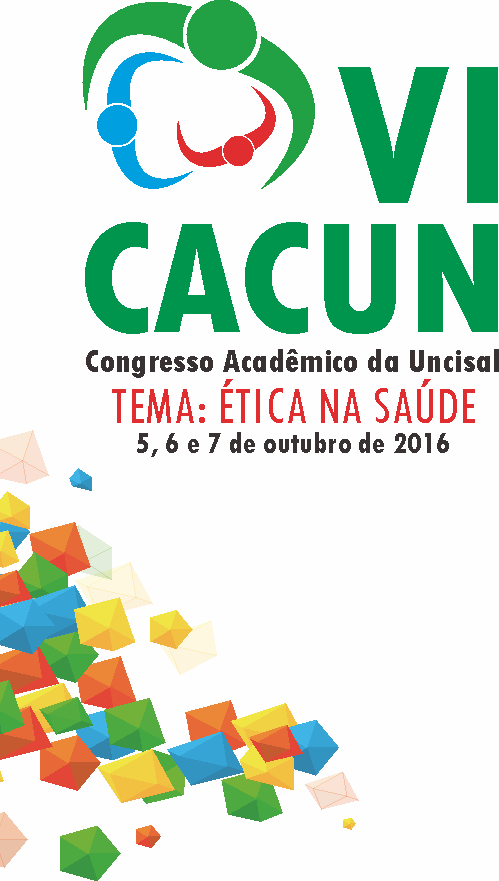 TÍTULO DO TRABALHO
SUBTÍTULO (SE HOUVER)
Nomes dos autores
Nomes das Instituições
Email do apresentador
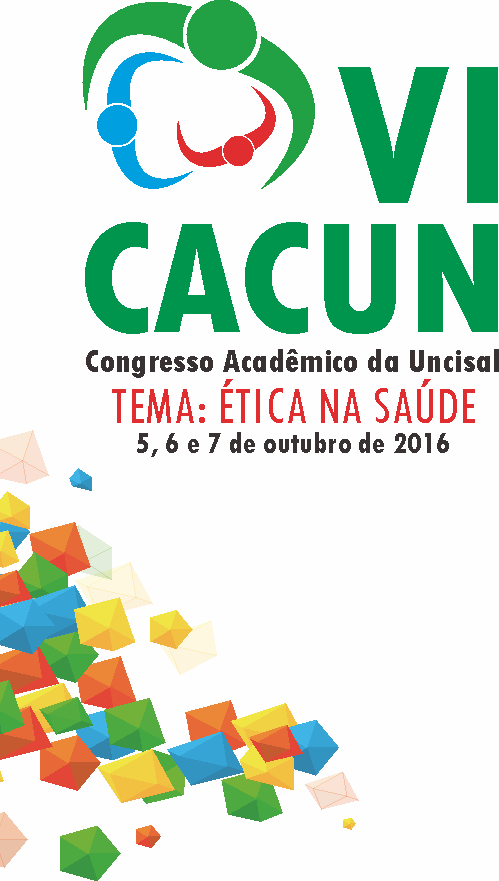 INTRODUÇÃO
Corpo do texto (fonte 18)
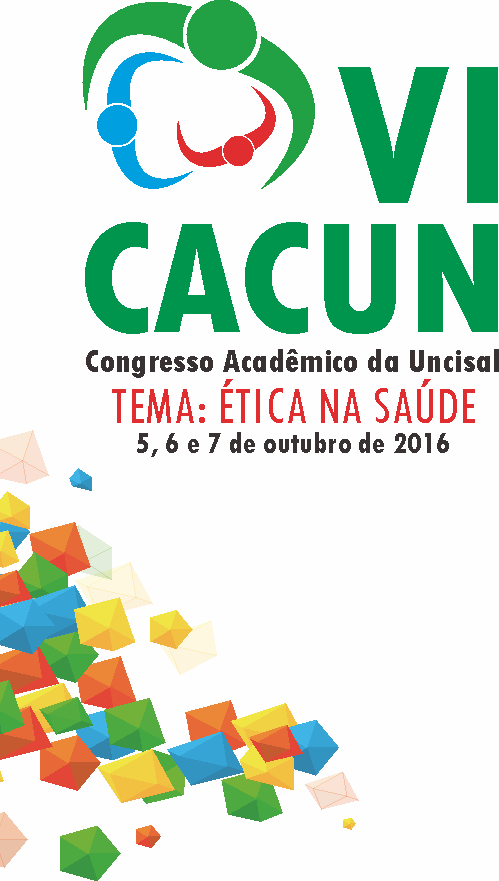 OBJETIVOS
Corpo do texto (fonte 18)
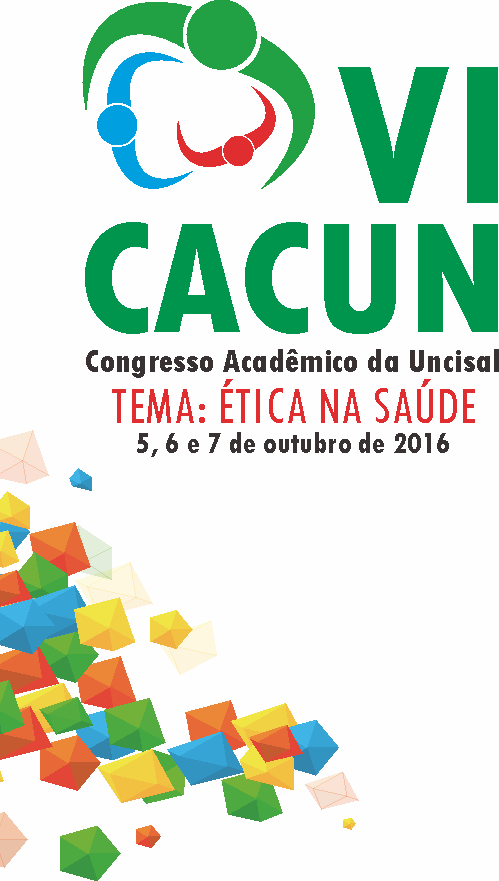 METODOLOGIA
Corpo do texto (fonte 18)
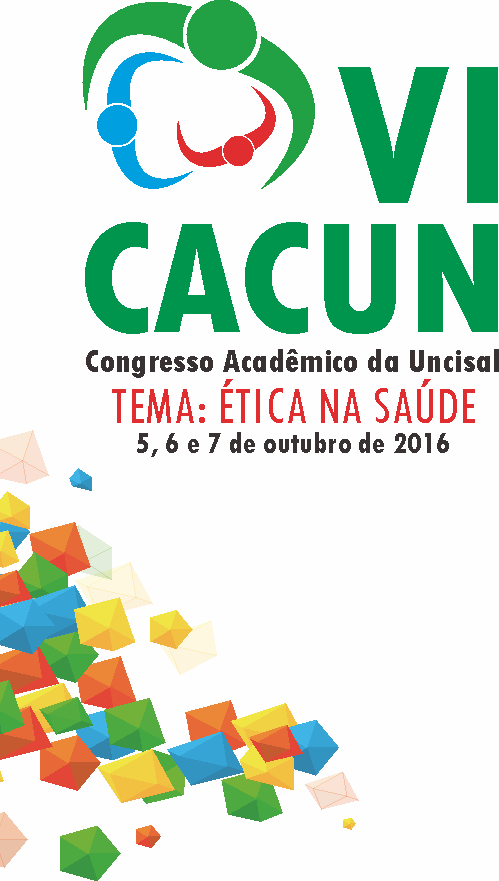 RESULTADOS
Corpo do texto (fonte 18)
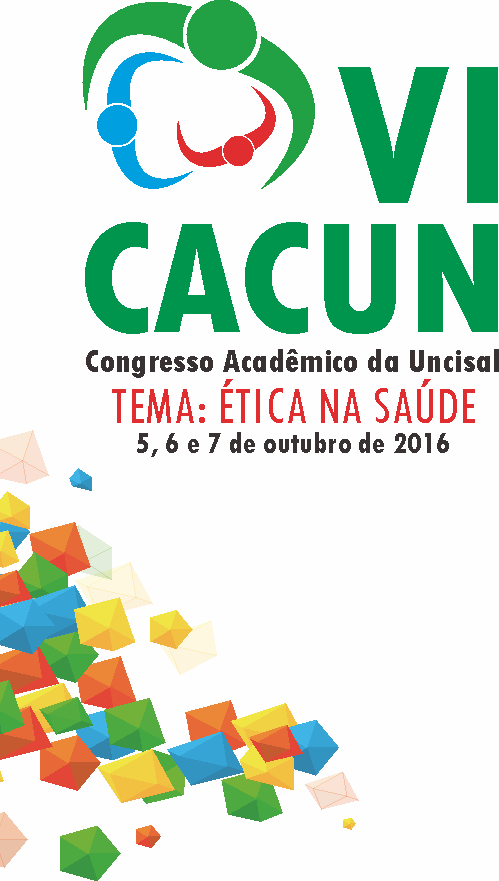 DISCUSSÃO
Corpo do texto (fonte 18)
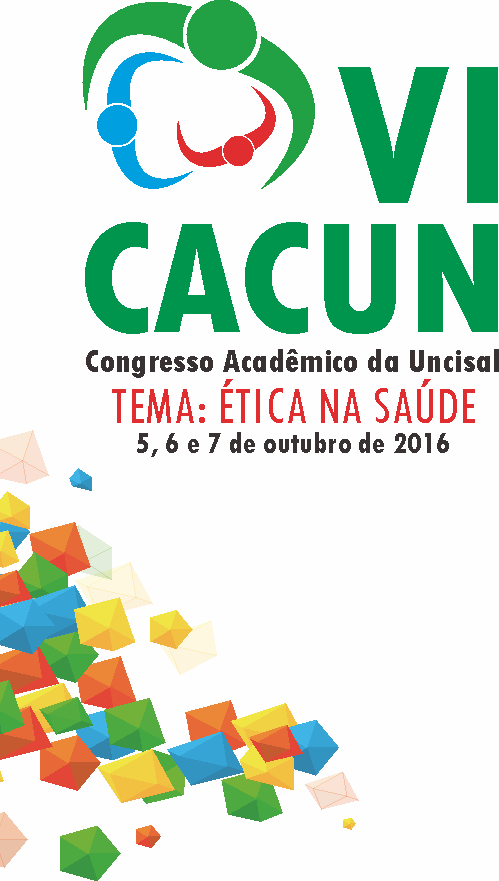 REFERÊNCIAS
Corpo do texto (fonte 18)
Realização:
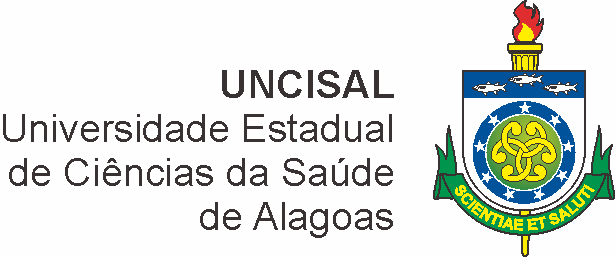 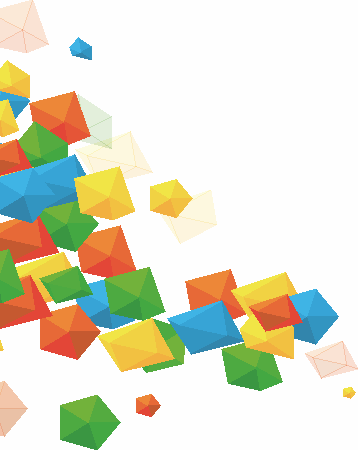 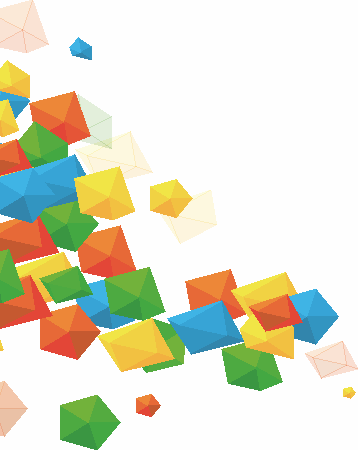